بنام خداوند بخشنده مهربان
مقدمه ای بر موتورهای DC
موسسه موتور درایو
مدرس: مهندس محمدرسول کریمی
1
فهرست مطالب
مقدمه
ساختمان ماشینهای DC
اصول کار یک موتور DC
روابط نیرو و گشتاور در موتورهای DC
حفاظت موتورهای DC
راه اندازی موتور DC
تغییر جهت دوران در موتورهای DC
پدیده کموتاسیون و مشکلات مرتبط با آن
کنترل سرعت موتور DC 
انواع موتورهای DC 
موتورهای اونیورسال
2
مقدمه
سیستمهای توزیع برق DC در حال حاضر متداول نبوده و ژنراتورهای DC نیز کاربرد بسیار کمی در صنعت دارند.
در حال حاضر موتورهای DC به علت مزیت کنترل پذیری مطلوب آنها هنوز کاربردهای متنوعی در صنعت دارند.
عمده ماشینهای DC شبیه به ماشینهای AC می باشند چونکه ماهیت ولتاژ تولید شده در سیم پیچها AC میباشد و به علت وجود یکسو کننده خروجی ماشین یکسو گردیده و بدین ترتیب گشتاور در موتور DC و ولتآژ در ژنراتور DC یکسو میگردد. این مکانیزم کموتاتور نام دارد.
عیب عمده ماشینهای DC استفاده از کموتاتور و متعاقب آن فرسودگی نیاز به تعمیر و نگهداری و ایجاد جرقه میباشد .
جایگاه ماشینهای DC با تغییر و تحولات رخ داده در عرصه الکترونیک قدرت خدشه دیده و رفته رفته جایگاه خود را در ضمینه کنترل دور و گشتاور به رقبای خود واگذار می کند.
3
ساختار یک موتور DC
1- استاتور
2- روتور
3 جاروبک و نگهدارنده
سیم پیچ قطب کمکی
قطب کمکی
کفشک قطب
کموتاتور
سیم پیچی میدان سری
هسته قطب اصلی
سیم پیچی میدان شنت
جاروبک
یوغ استاتور
سیم پیچی جبرانساز
هسته آرمیچر
فاصله هوایی
سیم پیچ آرمیچر
شفت روتور
4
قسمتهای مختلف روتور یک ماشین DC
هسته آهنی
عایق بین تیغه ها
اتصالات میان بوبینها
سیم پیچ
عایق بین تیغه ها
بلبرینگ
تیغه های مسی کلکتوری
عایق سیم پیچی
5
استاتور یک موتور DC
فریم موتور
سیم پیچ میدان
قطب
قطب
هسته آهنی
6
مکانیزمهای دیگر موتور DC
فنر
جاروبک نگهدار
جاروبک (زغال)
روتور
کموتاتور
7
اصول کار یک موتور DC
عبور جریان در یک هادی میدان مغناطیسی را در اطراف آن ایجاد میکند. این موضوع در شکل (A) نشان داده شده است.
هنگامی که هادی حامل جریان در یک میدان مغناطیسی خارجی قرار میگیرد. میدان خارجی بر هادی حامل جریان نیرویی وارد می کند که این موضوع در شکل (b) نشان داده شده است.
(A) میدان مغناطیسی ایجاد شده در اطراف هادی حامل جریان
(B) تاثیر میدان مغناطیسی خارجی بر هادی حامل جریان
8
نتایج استنتاج شده
بنابراین اگر یک هادی داخل میدان مغناطیسی قرار داده شود 
  - حرکت هادی درون میدان جریان الکتریکی تولید می کند (ژنراتور)
  - عبور جریان الکتریکی درون هادی تولید نیروی محرک میکند ( موتور)
بیان معکوس قضیه فوق به این صورت است که: یک موتور DC میتواند به عنوان ژنراتور مورد استفاده قرار گیرد.
  - گرچه ماشینی که به منظور موتور بودن طراحی شده است برای کارکد موتوری بهینه تر می باشد.
9
ساده ترین ساختار برای یک ماشین dc
گشتاور ایجاد شده در حلقه هادی گردنده
فرض کنیم که باطری به مدار ماشین DC وصل گردد. نیروی وارد بر قطعات مختلف هادی حامل جریان از روابط زیر تبعیت می کند.
(1-3)
و گشتاور وارد بر هر کدام مطابق رابطه زیر است.
(2-3)
در رابطه فوق  زاویه بین F و r است. بنابراین هنگامی که حلقه سیم در خارج از محدوده میدان مغناطیسی قرار می گیرد گشتاور صفر میشود.
10
نیروی وارد بر قطعات مختلف هادی در میدان
1-قطعه ab :
2-قطعه bc :
3-قطعه cd :
3-قطعه da :
11
روابط نیرو و گشتاور در موتور DC
گشتاور کل ایجاد شده در حلقه برابر است با:








گشتاور در تمامی موتورهای واقعی از سه عامل زیر تبعیت می کند.
1- شار داخل ماشین
2- جریان ماشین
3- یک عدد ثابت به نمایندگی از ساختار ماشین
چون که Ap  rl and
12
روابط کلی و جامع حاکم بر ماشینهای DC
با استفاده از روابط بدست آمده در مورد ماشینهای DC میتوان به تحلیل این ماشین پرداخت
Ea = Kam (volts)
                              Tdev = KaIa (Nm)
                              Tdev  = TL 

m: سرعت آرمیچر بر حسب رادیان بر ثانیه است
: شار هر قطب بر حسب وبر است
Ia : جریان آرمیچر
Ka. : ثابت ماشین
13
حفاظت موتور DC
برای کاکرد مطمئن موتورهای DC نیاز به تجهیزات کنترل و حفاظت مرتبط با آنها میباشیم. استفاده از این وسایل بایستی اهداف زیر را تامین کند.
حفاظت موتور در برابر آسیبهای ناشی از اتصال کوتاه در تجهیزات
 حفاظت موتور در برابر آسیبهای ناشی از اضافه بار طولانی 
 حفاظت موتور در برابر جریانهای زیاد در هنگام راه اندازی
 جهت ایجاد روش کنترلی مناسبی برای کنترل سرعت کار موتور
14
کنترل جریان راه اندازی
حفاظت موتور در مقابل جریان زیاد راه اندازی
الف: با وارد کردن مقاومت در مسیر آرمیچر
ب- با کاهش ولتاژ ترمینال در هنگام راه اندازی

الف: کنترل جریان راه اندازی با مقاومت راه انداز
در هنگام راه اندازی، موتور نمیچرخد، از اینرو نیروی محرکه داخلی موتور EA = 0V میشود. و از طرف دیگر مقاومت داخلی معمولی موتور DC بسیار کم است (3-6 درصد پریونیت) ، جریان بسیار زیادی در موتور برقرار می گردد.
برای مثال، برای یک موتور 50hp، 250 ولت DC و مقاومت آرمیچر Ra=0.06  جریان بار کامل 200 امپر دارد، در این حالت جریان راه اندازی برابر است با:


این جریان در حدود 20 برابر جریان نامی موتور می باشد و احتمالا خسارت بسیار جدی به آن وارد می کند. 
یک راه حل برای مشکل جریان راه اندازی وارد کردن مقاومت راه انداز در مسیر آرمیچر برای محدود کردن جریان میباشد تا هنگامی که EA بتواند ایجاد گردد . البته این مقاومت میبایست با افزایش نیروی محرکه داخلی موتور از مدار خارج شود در غیر این صورت این مقاومت باعٍث تلفات گردیده و مشخصه گشتاور سرعت موتور را مختل خواهد کرد.
15
کنترل جریان راه اندازی
یک مدار نمونه برای راه اندازی مقاومتی موتور DC
16
کنترل جریان راه اندازی
ب- کنترل جریان راه اندازی با کاهش ولتاژ ترمینال در هنگام راه اندازی


در هنگام راه اندازی  Ea=0



در هنگام راه اندازی میتوان ولتاژ موتور را بتدریج افزایش داد جریان آرمیچر محدود گردد این
 کاری است که در درایوها و سافت استارترها انجام میدهند.
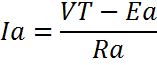 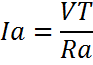 17
تغییر جهت دور در موتورهای DC
طبق قانون دست چپ در مورد موتورها جهت نیروی وارده را تعیین میکنیم.
تغییر جهت میدان
تغییر جهت جریان آرمیچر
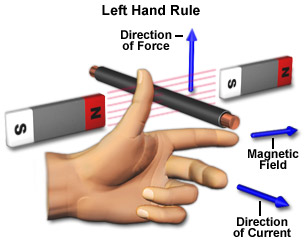 قانون دست چپ
جهت نیرو
میدان مغناطیسی
جهت جریان
18
پدیده کموتاسیون
کموتاسیون فرآیند تبدیل ولتاژ و جریانهای AC ماشین در روتور به ولتاژ و جریان DC در ترمینال است.
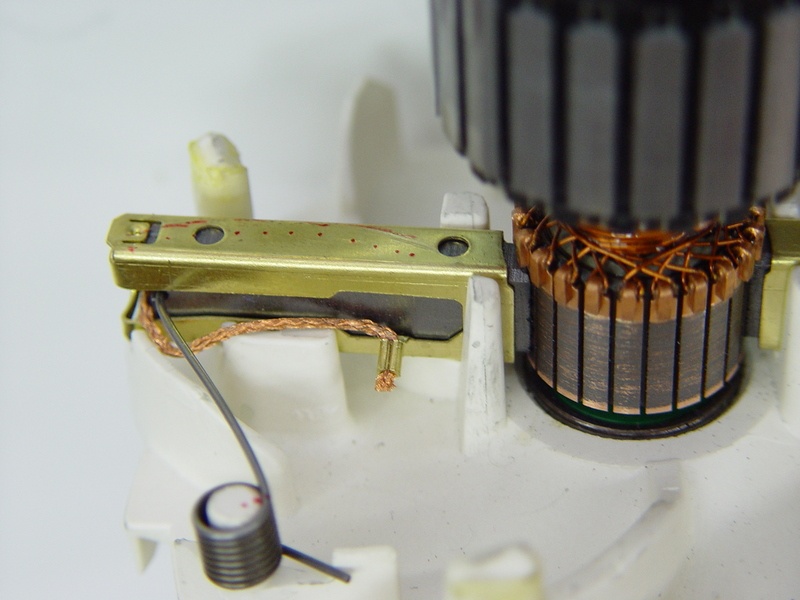 19
مشکلات مرتبط با پدیده کموتاسیون
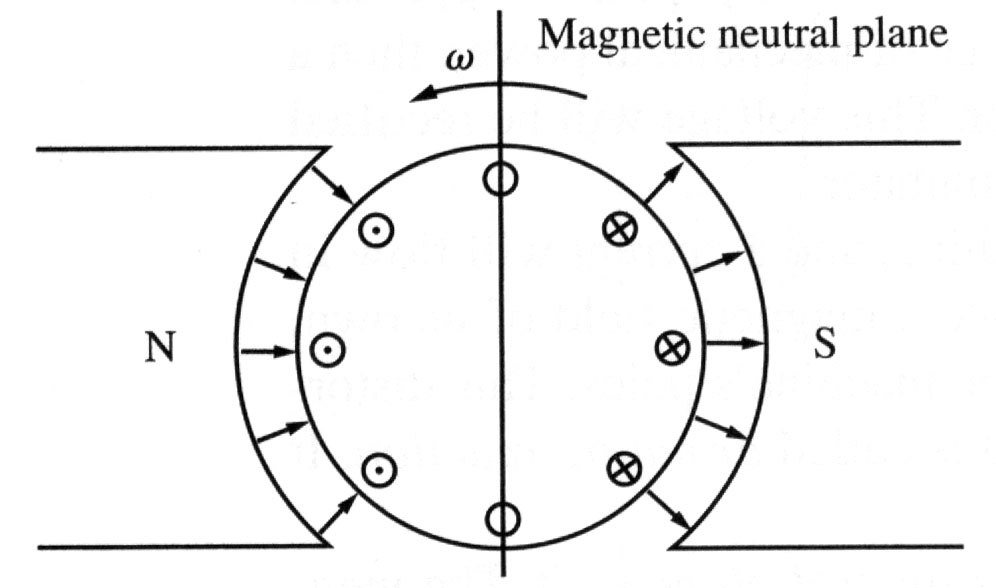 یک ماشین دو قطب: در ابتدا شار قطب بطور یکنواخت تورزیع شده است و صفحه خنثی عمود است
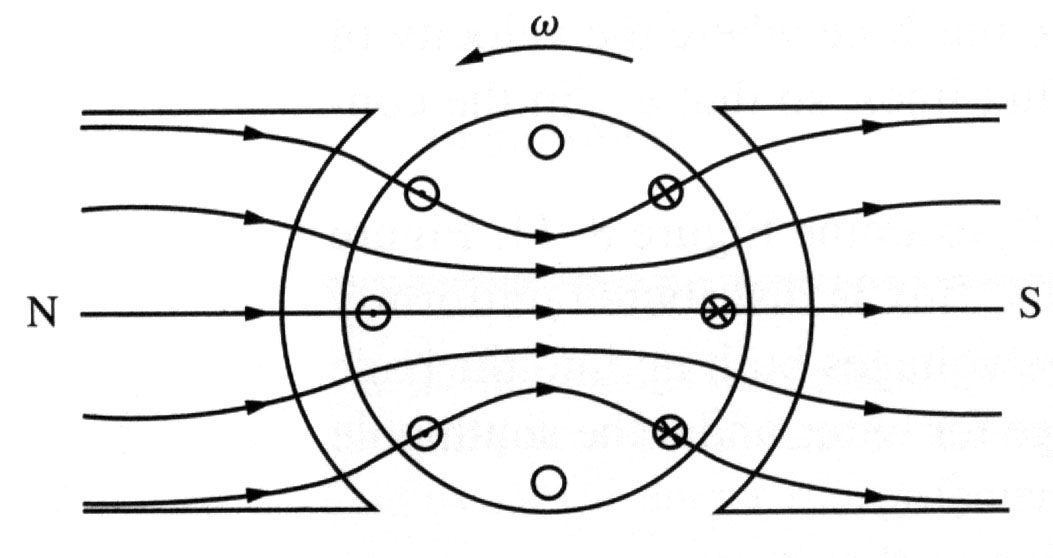 تاثیر فاصله هوایی بر شار قطب
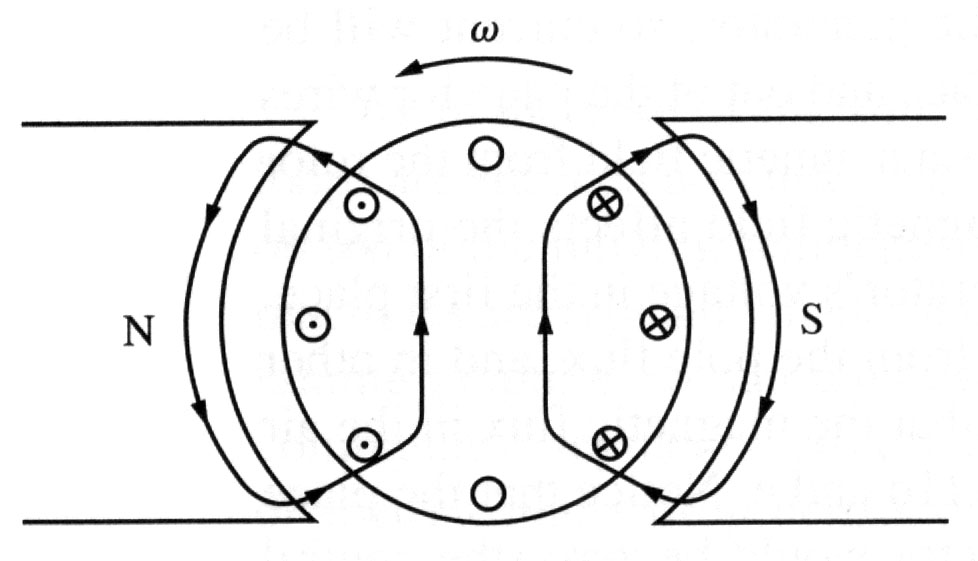 هنگامی که بار وصل میشود جریانی از داخل روتور عبور کرده و میدان مغناطیسی را اطراف سیم پیچهای روتور ایجاد می کند.
20
عکس العمل عرضی آرمیچر
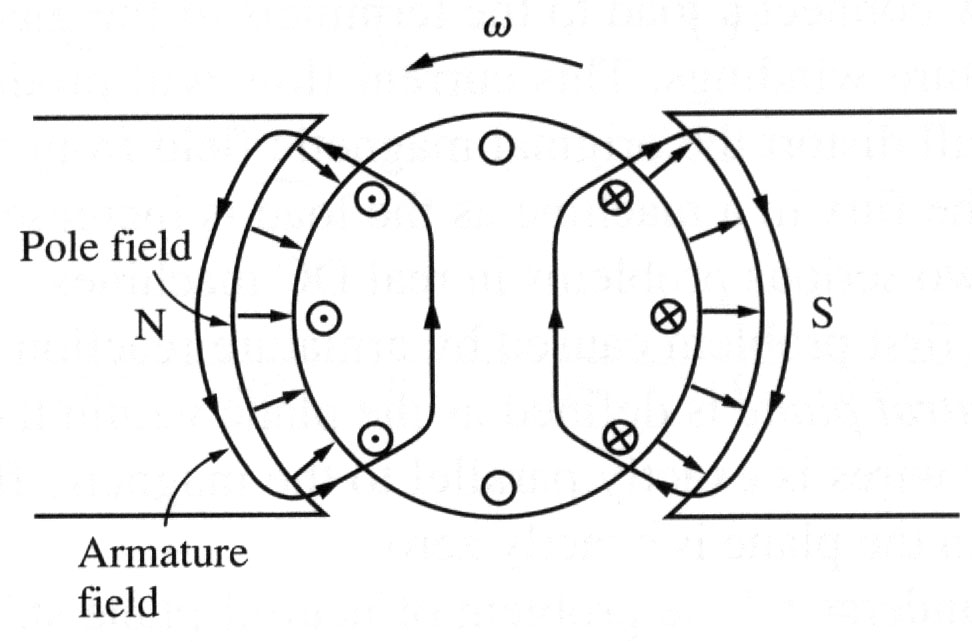 میدان مغناطیسی ایجاد شده در روتور بر میدان مغناطیسی اصلی قطبها اثر می گذارد. در برخی نقاط با میدان اصلی جمع شده و در برخی نقاط دیگر از آن کسر می گردد.
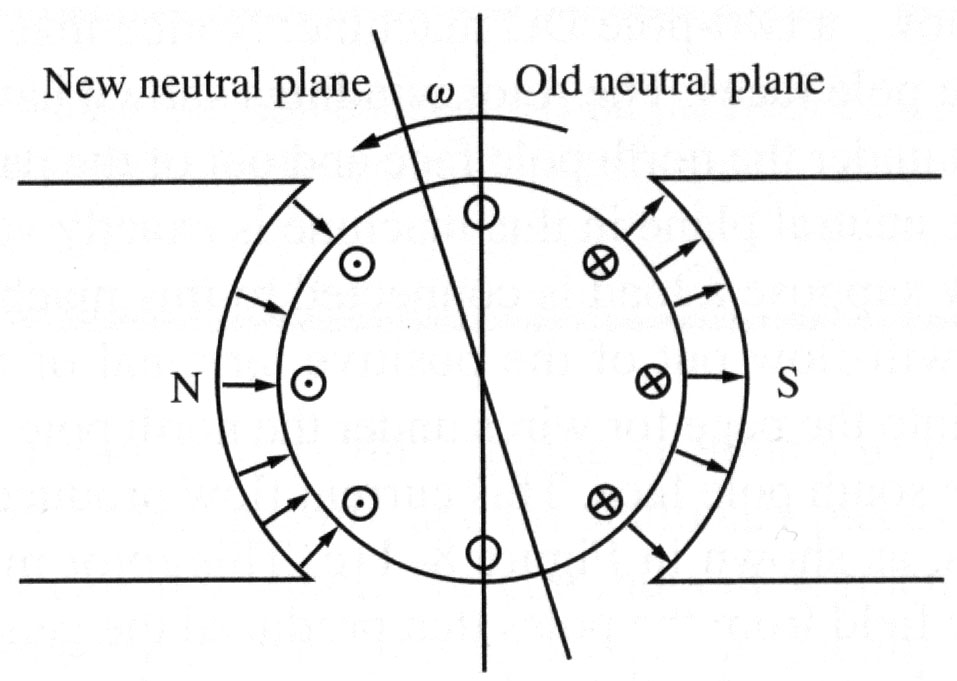 بنابراین، میدان مغناطیسی خالص یکنواخت نخواهد بود و صفحه خنثی جابجا خواهد شد.
بطور کلی، صفحه خنثی در ژنراتورها در جهت حرکت و در موتورها در خلاف جهت حرکت جابجا می شود. مقدار جابجایی به مقدار بار ماشین بستگی دارد.
21
مشکلات مرتبط با پدیده کموتاسیون
کموتاتور بایستی دقیقا تیغه های کموتاتورهایی که ولتاژ دو سر آنهاصفر هستند را اتصال کوتاه بکند. جابجایی صفحه خنثی باعث میشود که کموتاتور تیغه هایی را دو سر آنها ولتاژ وجود دارد را اتصال کوتاه کند که موجب جرقه زنی و قوس در زیر جاروبکها میشود.
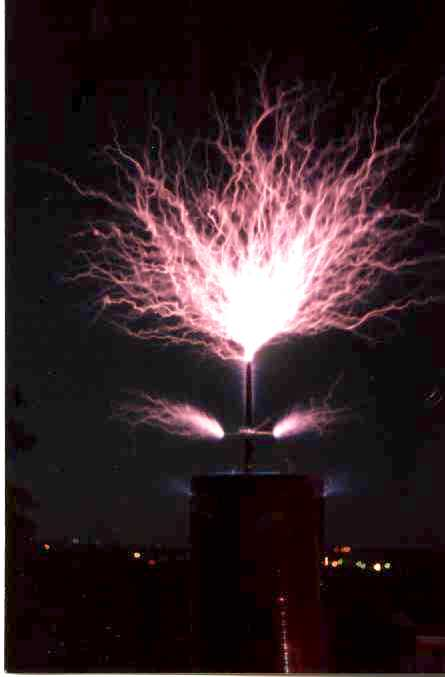 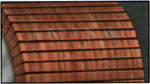 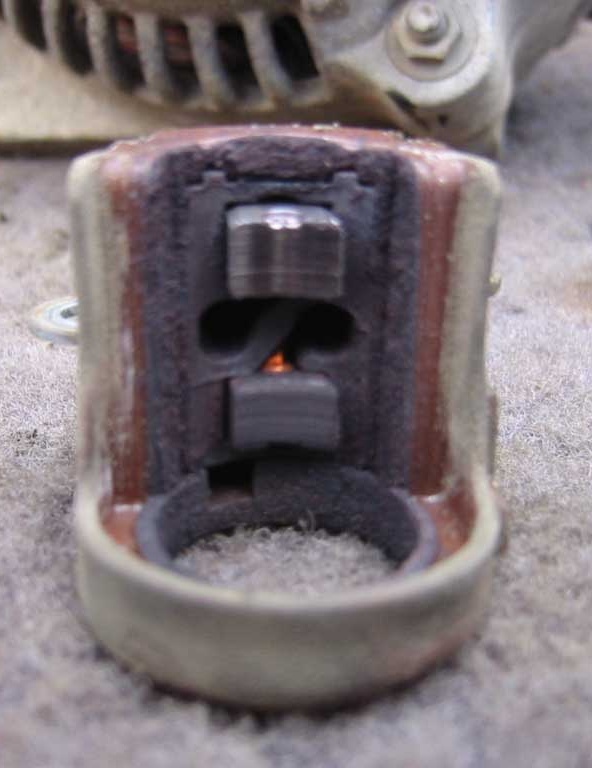 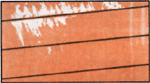 22
مشکلات مرتبط با پدیده کموتاسیون
ولتاژهای L di/dt
این مساله در قطعات کموتاتور با شروع اتصال کوتاه آنها توسط جاروبکها شروع می شود. و ضربه القایی نامیده میشود.
فرض کنیم جریان در جاروبک 400 آمپر است. جریان در هر مسیر 200 میشود با عبور تیغه کموتاتور از جلوی جاروبک جریان گذرنده از تیغه کموتاتور بایستی معکوس گردد. 

فرض کنیم که ماشین با سرعت 800 rpm می گردد و دارای 50 تیغه کموتاتور است. ورود به ناحیه زیر جاروبک و عبور از آن 0.015 ثانیه طول می کشد.
23
مشکلات مرتبط با پدیده کموتاسیون
متوسط نرخ تغییرات جریان در حلقه اتصال کوتاه شده به صورت زیر میگردد.
بنابراین، حتی با یک اندوکتانس کوچک حلقه، یک ضربه بسیار بزرگ ولتاژ القایی L di/dt در تیغه کموتاتور اتصال کوتاه شده القا میگردد
این ولتاژ باعث ایجاد جرقه در جاروبکها میشود.
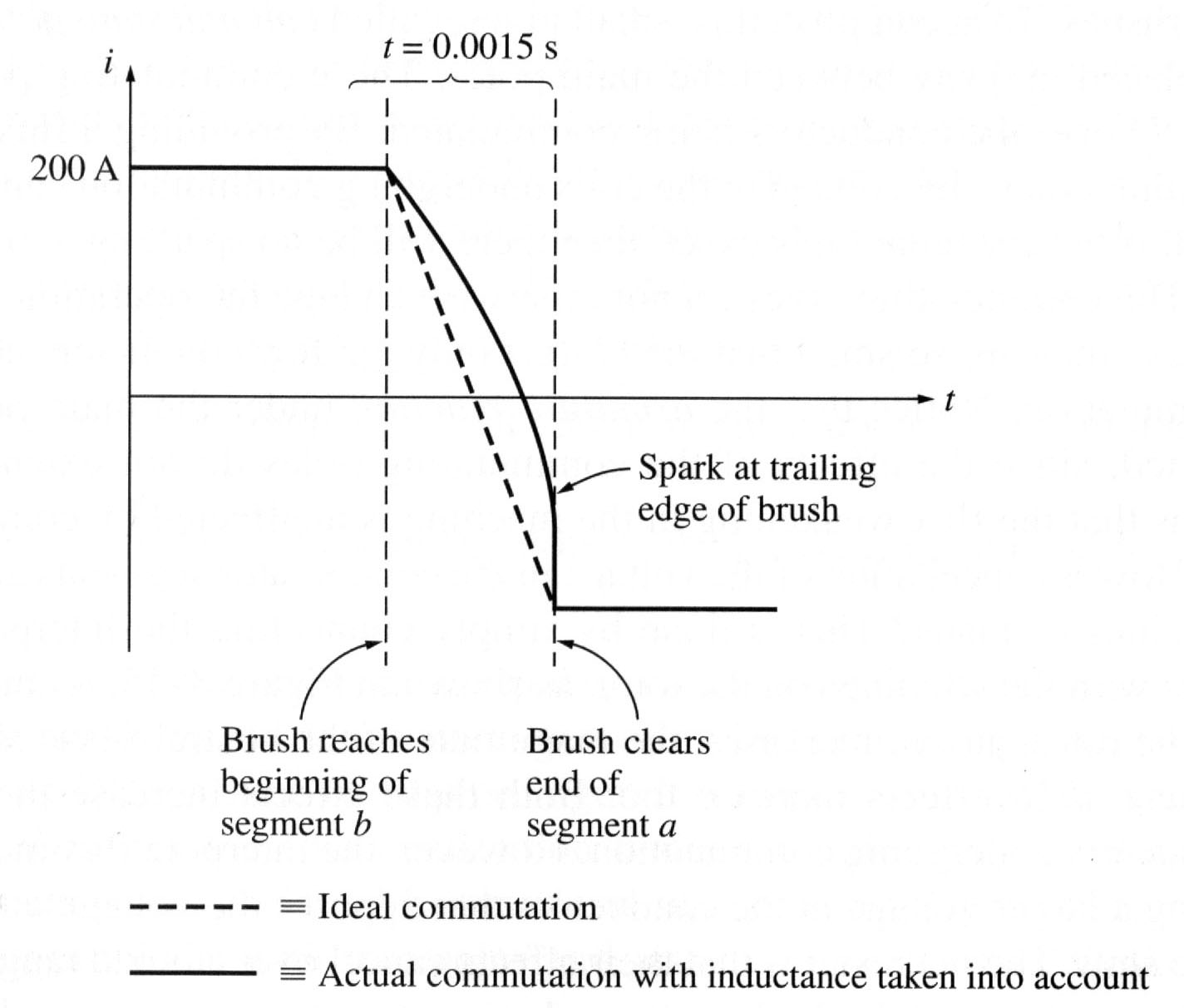 24
بهبود پدیده کموتاسیون
1- تغییر محل جاروبکها : قرار دادن در صفحه خنثی

2- قطبهای کمکی

3- سیم پیچهای جبرانگر

4- افزایش تعداد تیغه های کلکتور به صورت مضربی از شیارهای آرمیچر
25
قطبهای کمکی
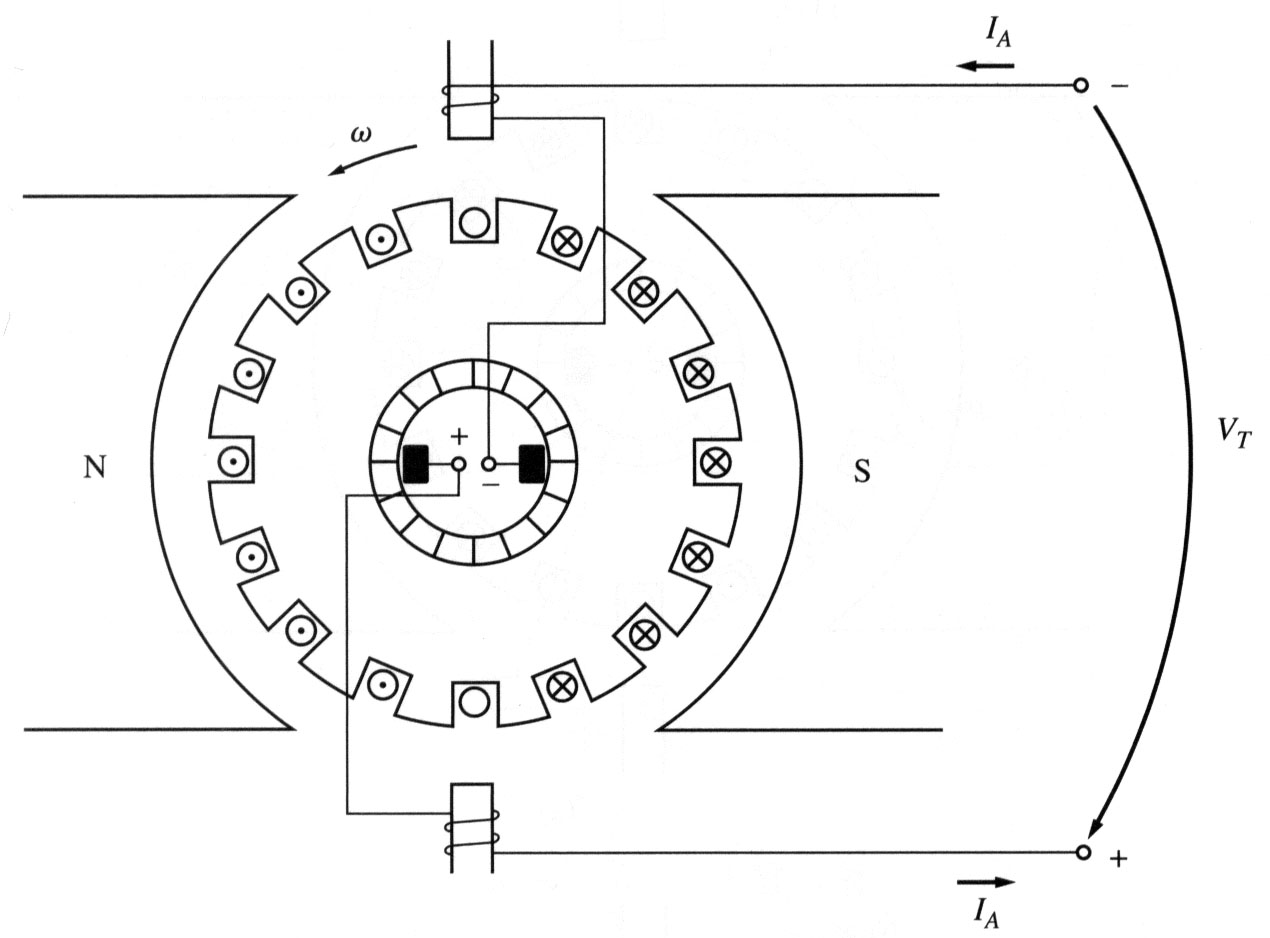 قطبهای اصلی
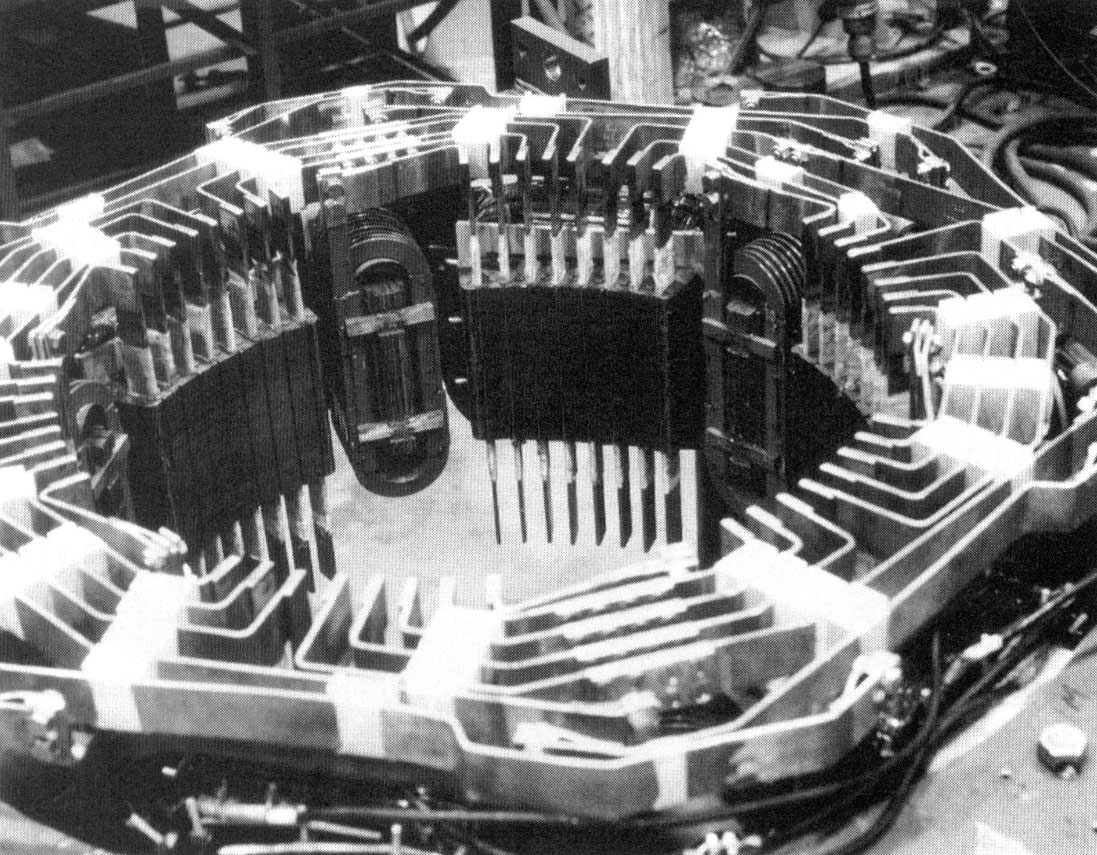 قطبهای کمکی
26
کنترل سرعت موتور DC
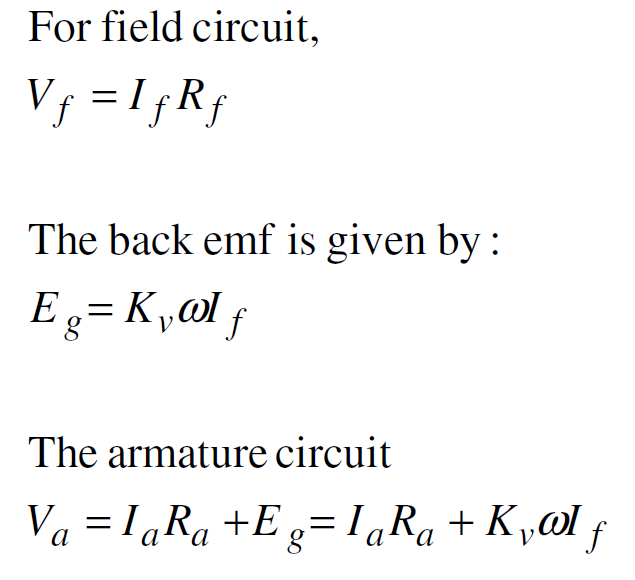 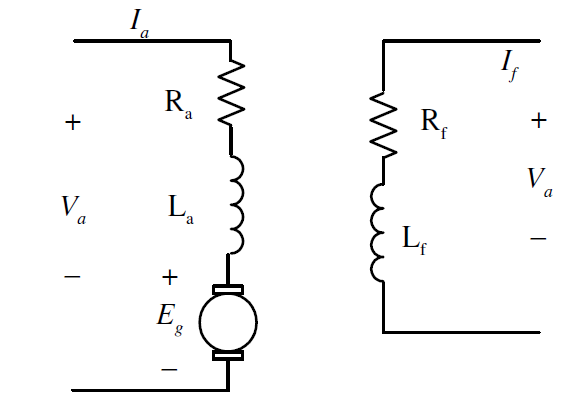 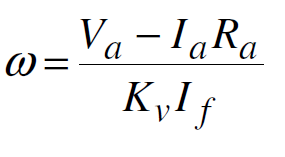 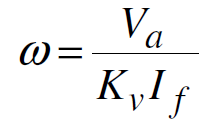 Ra خیلی کوچک
27
روشهای کنترل سرعت موتورهای DC
دو روش کلی برای کنترل سرعت موتورهای DC وجود دارد.
الف: با کنترل ولتاژ ترمینال
در این روش با افزایش و یا کاهش ولتاژ ترمینال میتوان به سرعتهای مورد نظر دست یافت. و فقط قابل استفاده تا سرعت نامی میباشد. چرا؟
ب: با کاهش جریان تحریک
در این روش مطابق رابطه فوق جریان تحریک و سرعت با هم رابطه عکس دارند از اینرو با کاهش جریان تحریک میتوان سرعت آن را افزایش داد و بالعکس. در هنگام راه اندازی نباید از این روش استفاده کرد. چرا؟
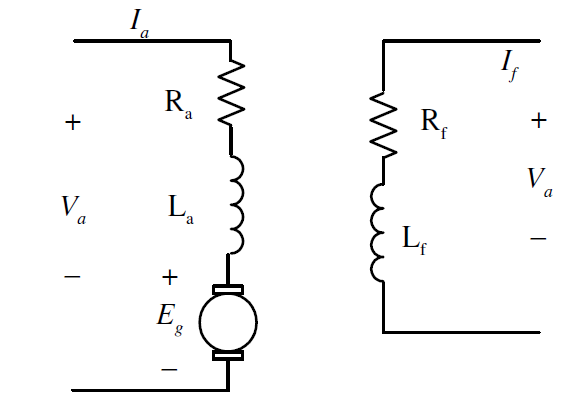 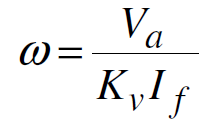 28
انواع موتورهای DC
موتورهای DC را میتوان به دو دسته کلی تقسیم بندی نمود.
الف: تحریک مستقل
ب: خود تحریک شامل
1- تحریک شنت
2- تحریک سری
3- کمپوند اضافی
4- کمپوند نقصانی
29
موتور تحریک مستقل
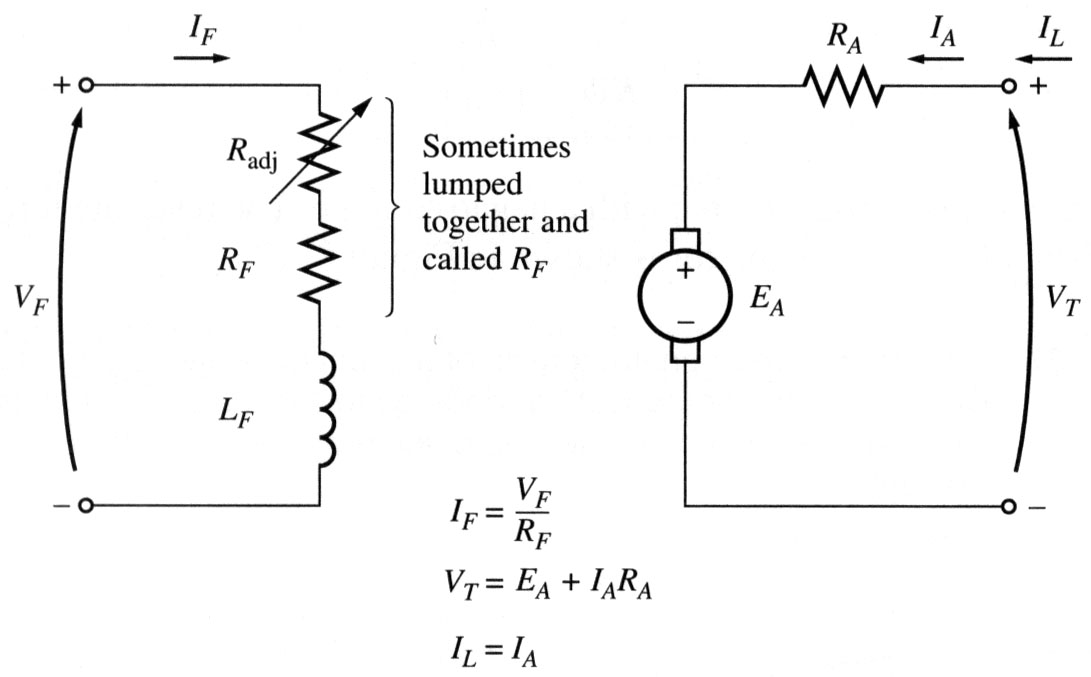 مدار معادل موتور تحریک مستقل
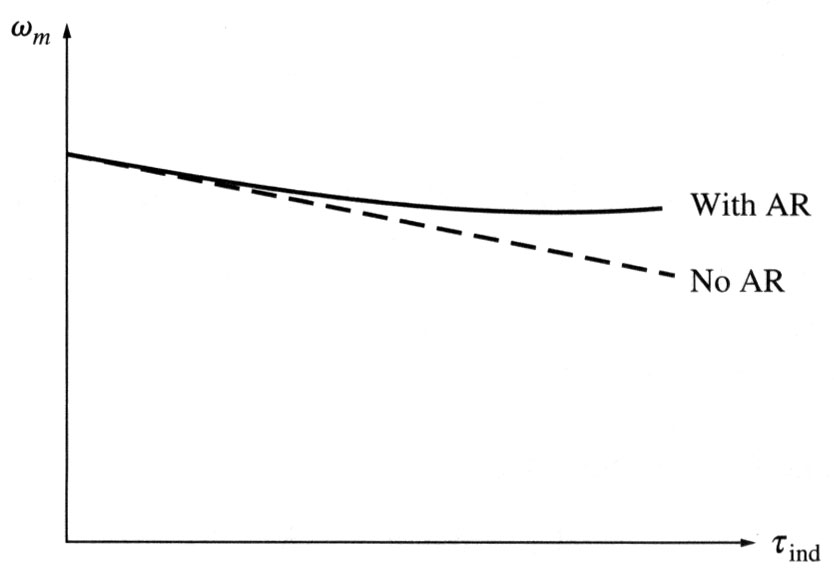 منحنی مشخصه خارجی موتور تحریک مستقل
30
موتور خود تحریک شنت
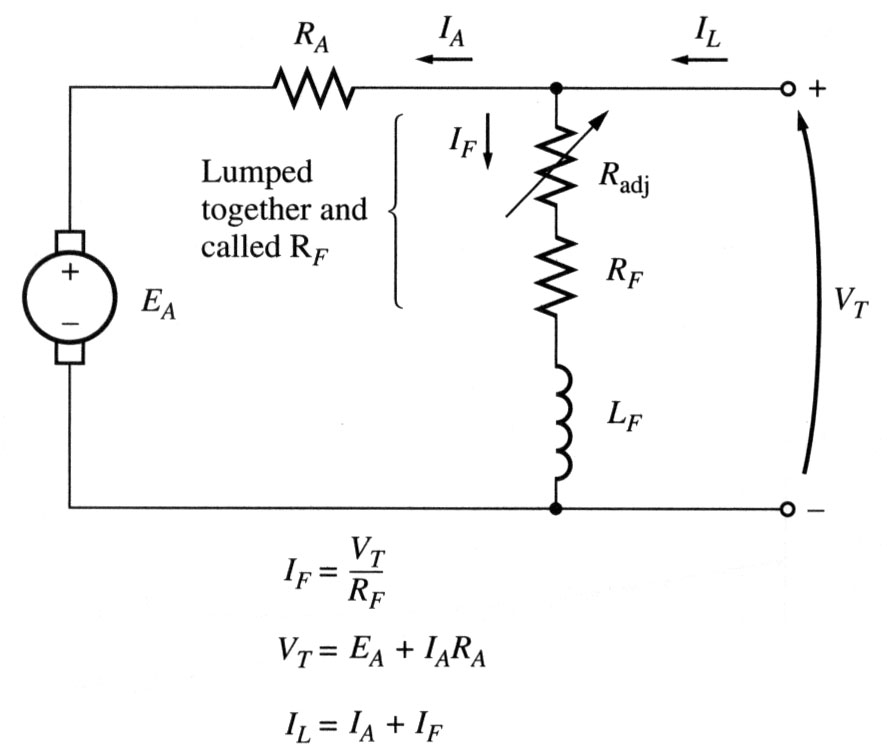 مدار معادل موتور خود تحریک شنت
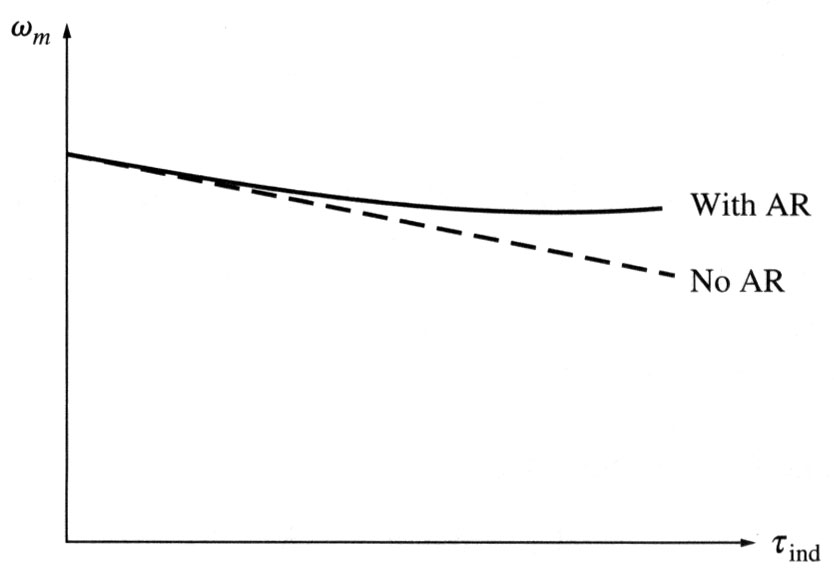 منحنی مشخصه خارجی موتور خودتحریک شنت
31
موتور خود تحریک سری
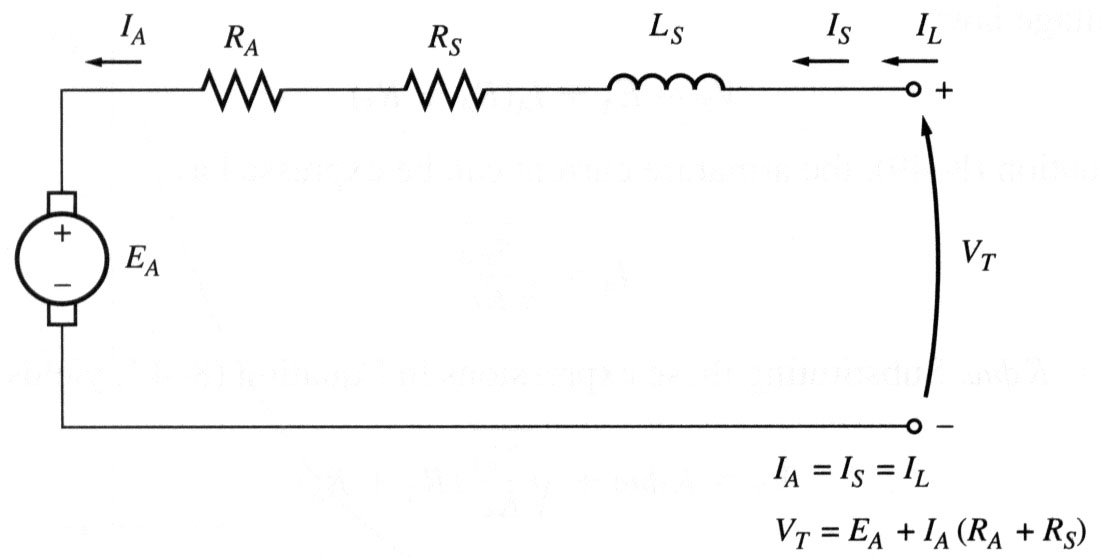 مدار معادل موتور خود تحریک سری
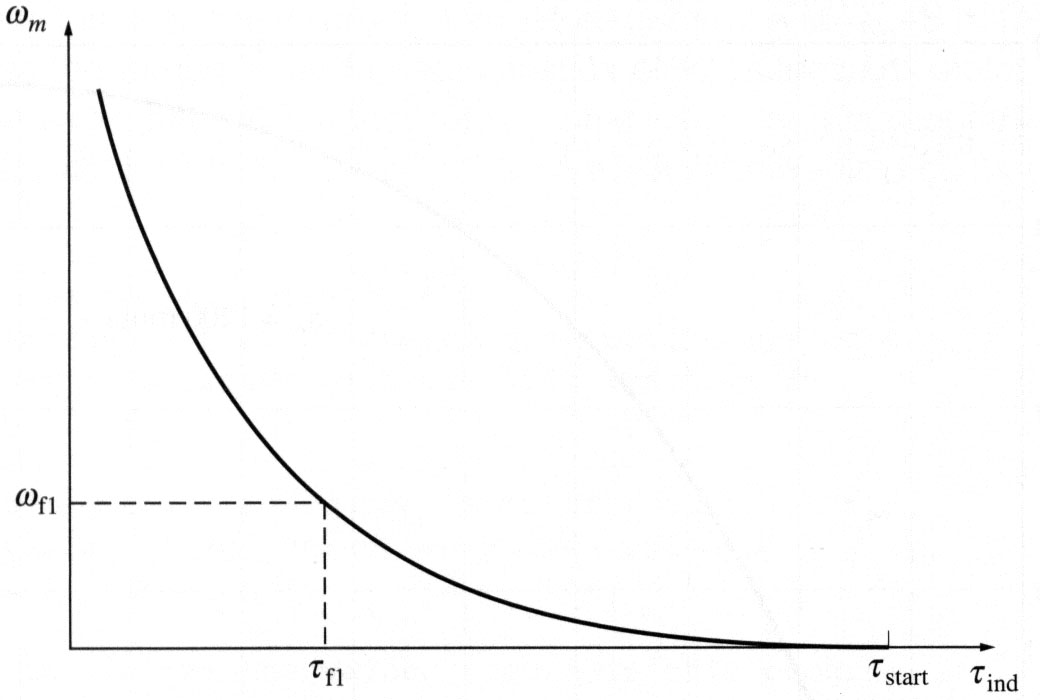 منحنی مشخصه خارجی موتور خودتحریک سری
32
موتور خود تحریک کمپوند
مدار معادل موتور کمپوند با اتصال شنت بلند
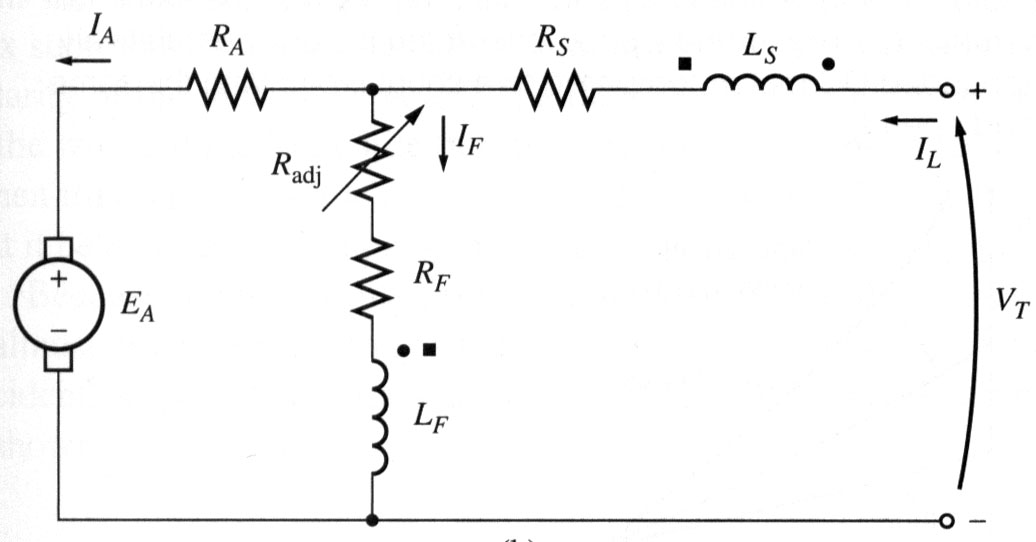 مدار معادل موتور کمپوند با اتصال شنت کوتاه
33
موتورهای اونیورسال
عمده موتورها از منبع تغذیه DC یا AC تغذیه می کنند و بعضی دیگر از هر دوی این منابع تغذیه میکنند. 
این نوع موتورها را موتورهای اونیورسال می گویند. از لحاظ ساختاری بسیار شبیه به موتورهای خود تحریک سری میباشند ، اما برای کارکرد با هر دو نوع منبع تغذیه DC و AC طراحی شده اند. 
اصولا سرعت بالایی دارند ( معمولا بیش از 10000 دور بر دقیقه)
نسبت قدرت به وزن بالایی را ارائه میدهند.
برای تجهیزات قابل حمل مثل دریلهای دستی و جاروبرقی ها بسیار مناسب میباشند.
34
توجیه رفتار و عملکرد موتور اونیورسال
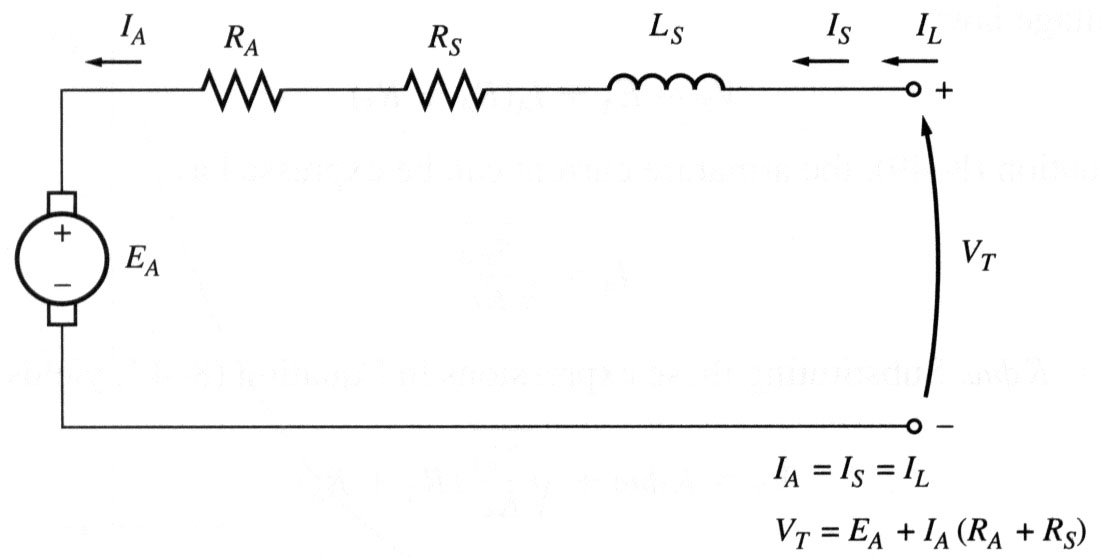 چگونه میتوان جهت گردش یک موتور سری را تغییر داد؟
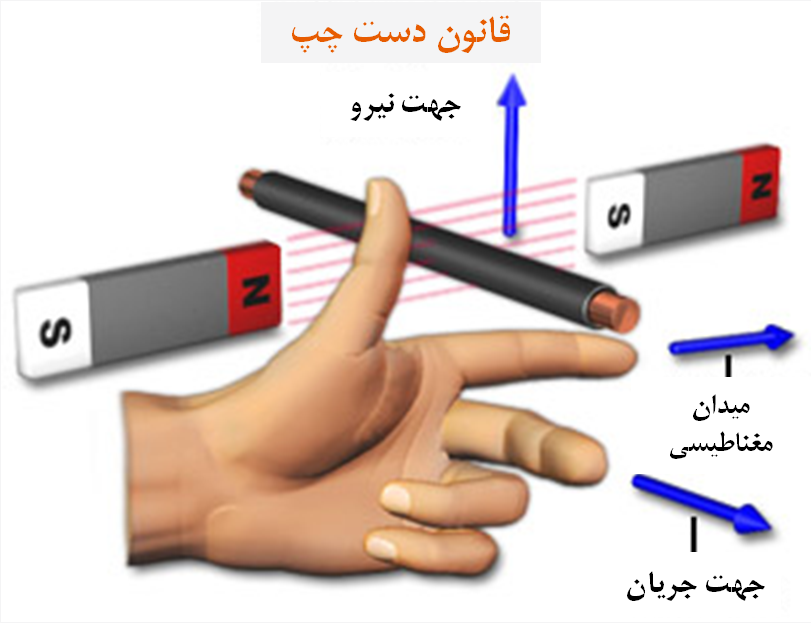 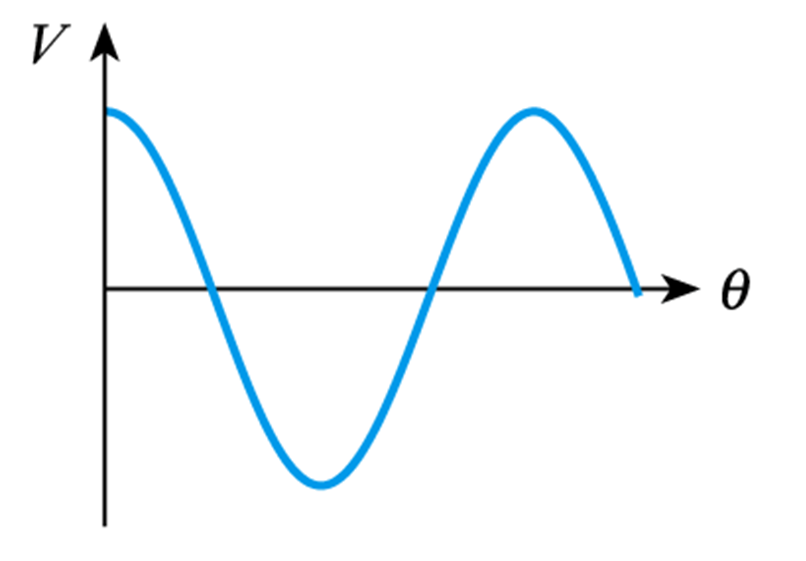 35
از حسن توجه شما متشکرم
36